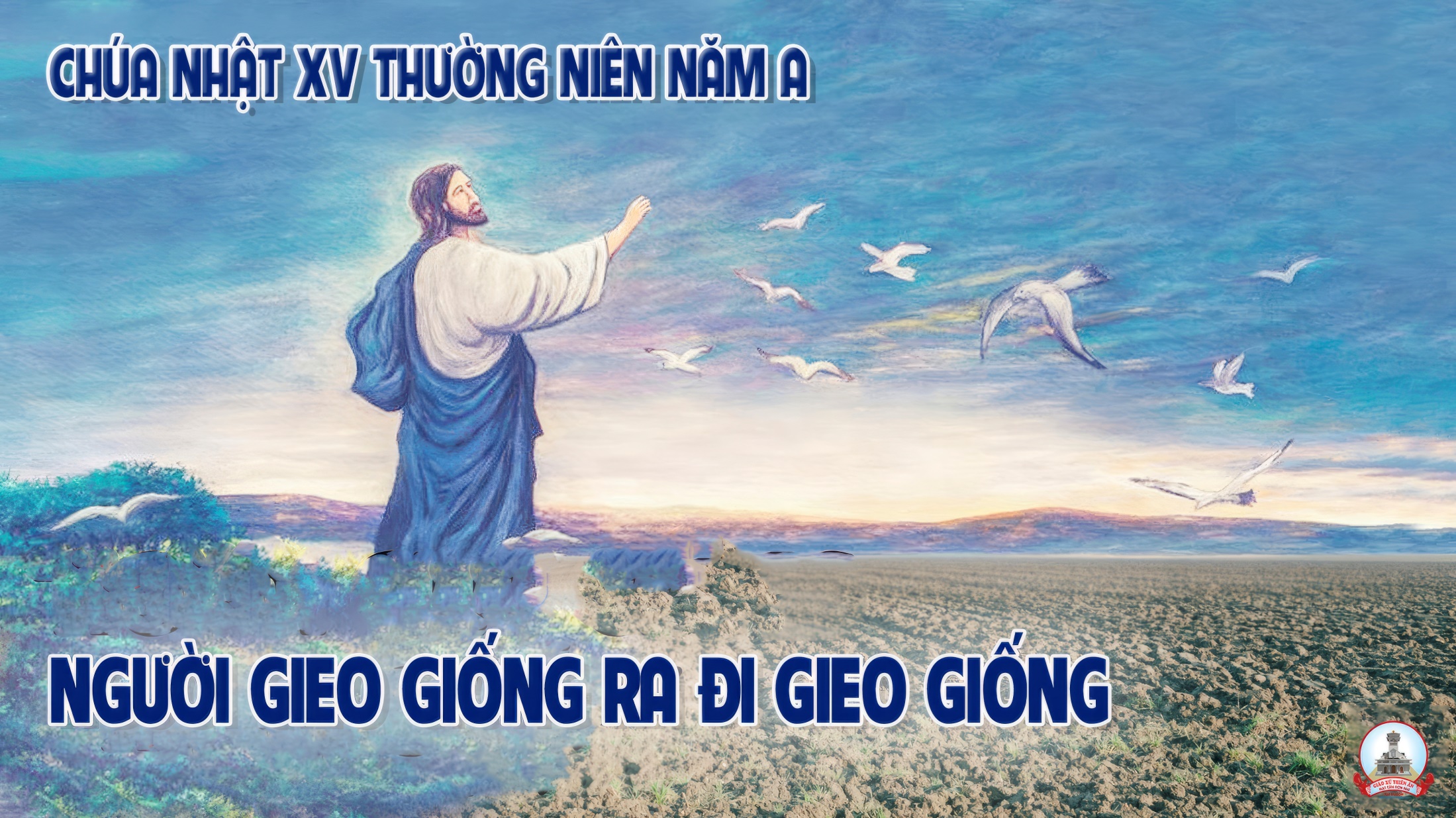 TẬP HÁT CỘNG ĐOÀN
Đk: Lời Chúa rơi vào đất tốt sẽ khai hoa kết trái nhiều.
Tk1: Chúa thăm đất cho mưa gội nhuần, cho ngập tràn phú túc giàu sang. Cho sông ngòi trào nước mênh mông, dọn sẵn sàng đợi lúa trổ bông.
Đk: Lời Chúa rơi vào đất tốt sẽ khai hoa kết trái nhiều.
Alleluia - Alleluia:
Hạt giống là Lời Thiên Chúa, Người gieo giống là Đức Ki-tô, những ai tuân giữ Lời Người sẽ tồn tại muôn đời.
Alleluia …
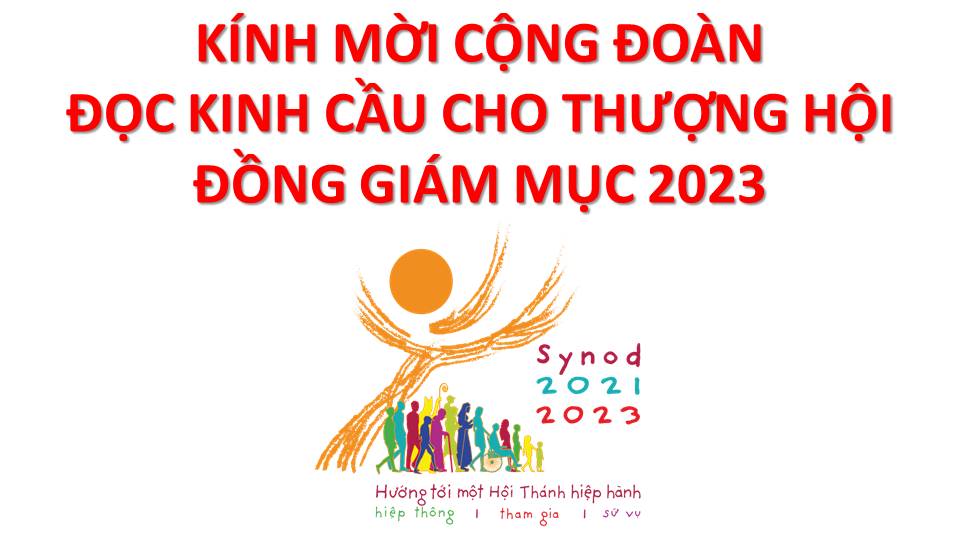 Lạy Chúa Thánh Thần là Ánh sáng Chân lý vẹn toàn,Chúa ban những ân huệ thích hợp cho từng thời đại, và dùng nhiều cách thế kỳ diệu để hướng dẫn Hội Thánh,
này chúng con đang chung lời cầu nguyện cho cácGiám mục, và những người tham dự Thượng Hội đồng Giám mục thế giới.
Xin Chúa làm nên cuộc Hiện Xuống mới trong đời sống HộiThánh, xin tuôn tràn trên các Mục tử ơn khôn ngoan và thông hiểu, gìn giữ các ngài luôn hiệp thông với nhau trong Chúa,
để các ngài cùng nhau tìm hiểu những điều đẹp ý Chúa, và hướng dẫn đoàn Dân Chúa thực thi những điều Chúa truyền dạy.
Các giáo phận Việt Nam chúng con, luôn muốn cùng chung nhịp bước với Hội Thánh hoàn vũ, xin cho chúng con biết đồng cảm với nỗi thao thức của các Mục tử trên toàn thế giới, ngày càng ý thức hơn về tình hiệp thông,
thái độ tham gia và lòng nhiệt thành trong sứ vụ của HộiThánh, Nhờ lời chuyển cầu của Đức Trinh Nữ Maria, Nữ Vương các Tông đồ và là Mẹ của Hội Thánh,
Chúng con dâng lời khẩn cầu lên Chúa, là đấng hoạt động mọi nơi mọi thời, trong sự hiệp thông với Chúa Cha và Chúa Con, luôn mãi mãi đến muôn đời. Amen.
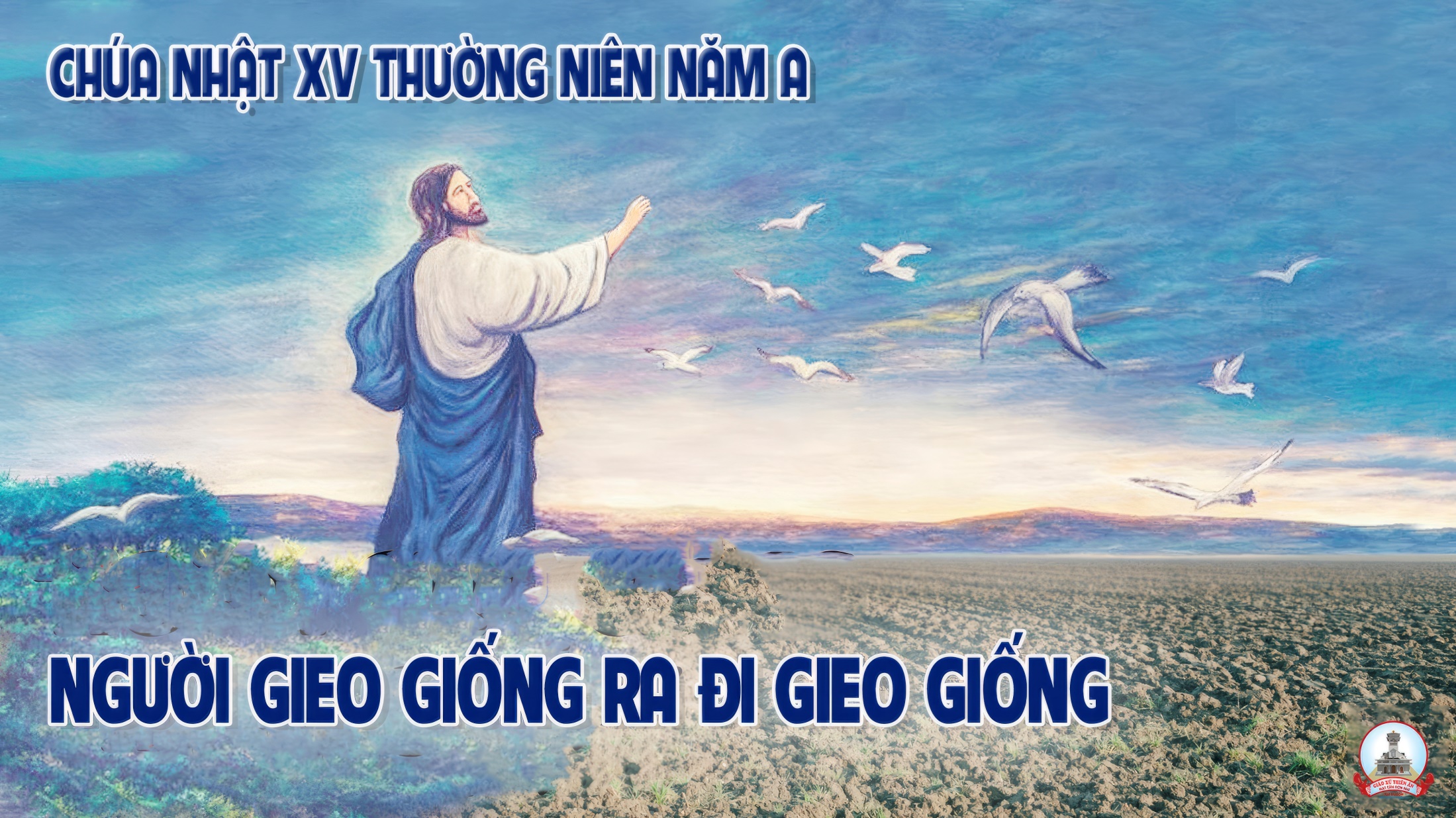 Ca Nhập LễLời Chúa Thế Thông
Tk1. Lời Chúa đã đến trong tim người. Lời Chúa đã trổ sinh tốt tươi. Ai ơi mở lòng ra đón nhận. Lời Người sẽ soi sáng trí lòng.
>>
ĐK: Chúa cúi xuống đến bên con nguời cho ta nghe nhịp vỗ yêu thương, cho ta nghe tình yêu thôi thúc đây chân lý vẫy gọi người ơi.
Tk2. Lời Chúa ấm áp bao ân tình. Lời Chúa tràn đầy muôn phúc vinh cho ta được huởng ơn thái bình. Lời Người ngàn năm mãi vững bền.
>>
ĐK: Chúa cúi xuống đến bên con nguời cho ta nghe nhịp vỗ yêu thương, cho ta nghe tình yêu thôi thúc đây chân lý vẫy gọi người ơi.
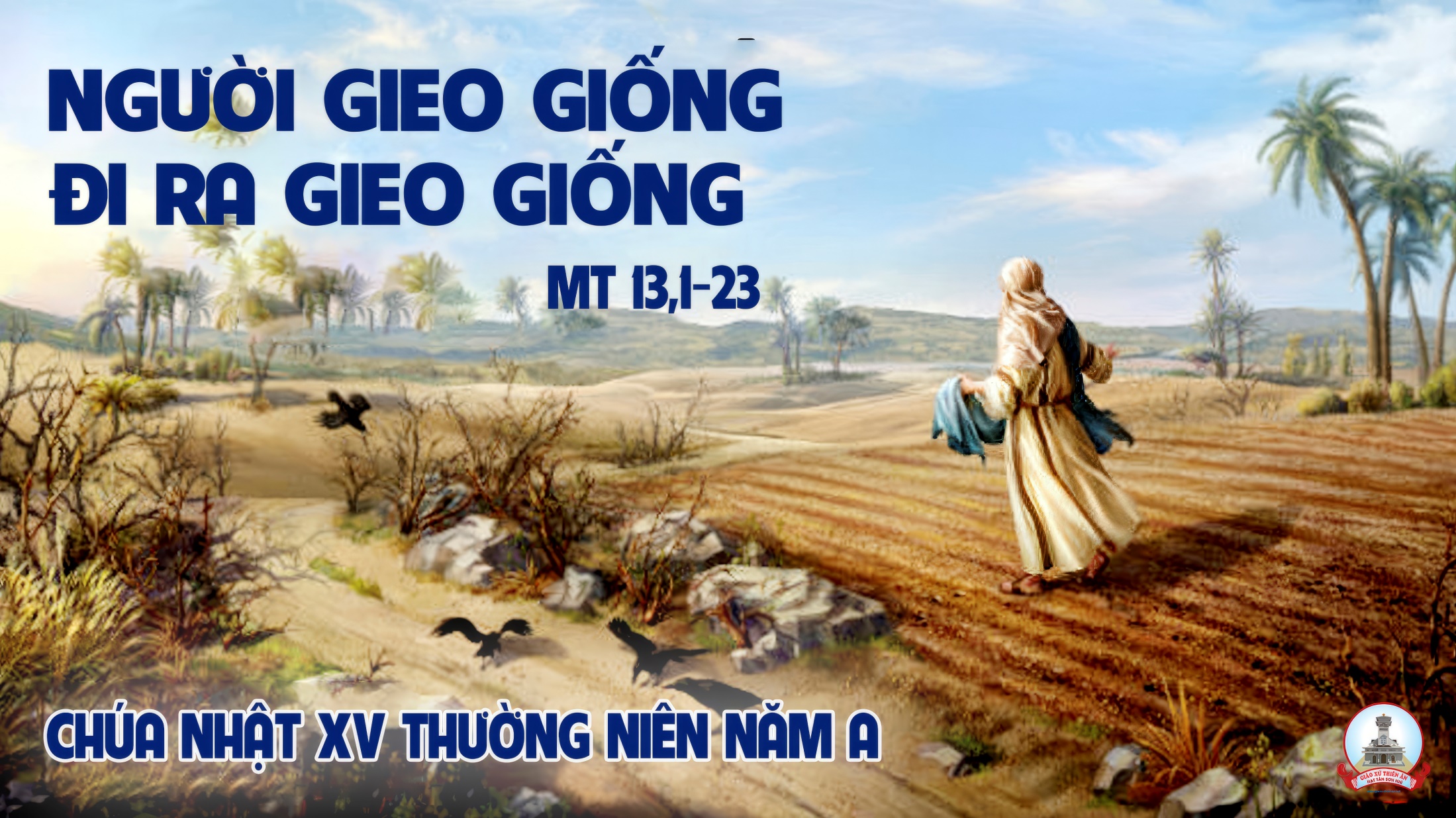 KINH VINH DANH
Chủ tế: Vinh danh Thiên Chúa trên các tầng trời.A+B: Và bình an dưới thế cho người thiện tâm.
A: Chúng con ca ngợi Chúa.
B: Chúng con chúc tụng Chúa. A: Chúng con thờ lạy Chúa. 
B: Chúng con tôn vinh Chúa.
A: Chúng con cảm tạ Chúa vì vinh quang cao cả Chúa.
B: Lạy Chúa là Thiên Chúa, là Vua trên trời, là Chúa Cha toàn năng.
A: Lạy con một Thiên Chúa,            Chúa Giêsu Kitô.
B: Lạy Chúa là Thiên Chúa, là Chiên Thiên Chúa là Con Đức Chúa Cha.
A: Chúa xóa tội trần gian, xin thương xót chúng con.
B: Chúa xóa tội trần gian, xin nhậm lời chúng con cầu khẩn.
A: Chúa ngự bên hữu Đức Chúa Cha, xin thương xót chúng con.
B: Vì lạy Chúa Giêsu Kitô, chỉ có Chúa là Đấng Thánh.
Chỉ có Chúa là Chúa, chỉ có Chúa là đấng tối cao.
A+B: Cùng Đức Chúa Thánh Thần trong vinh quang Đức Chúa Cha. 
Amen.
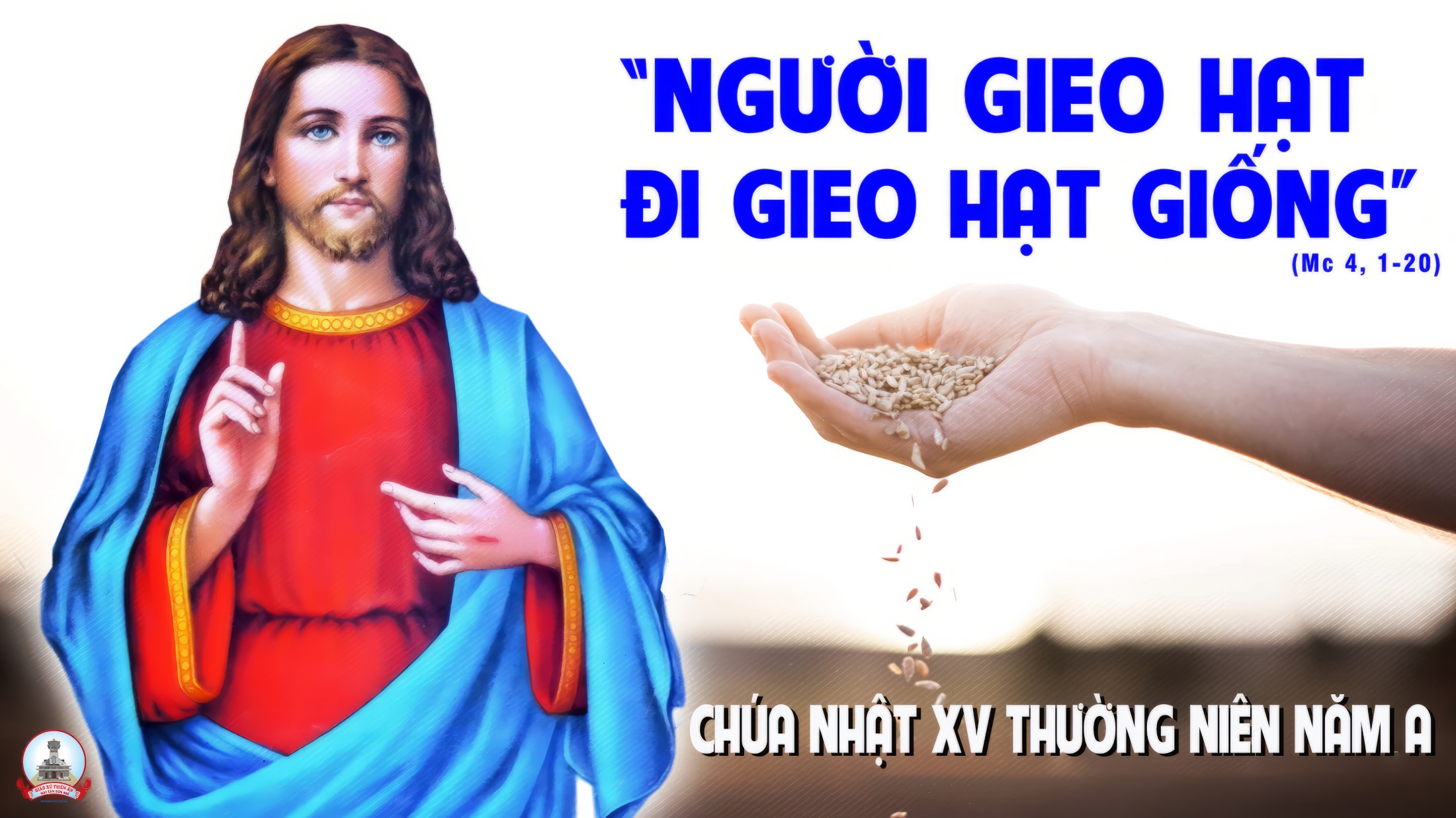 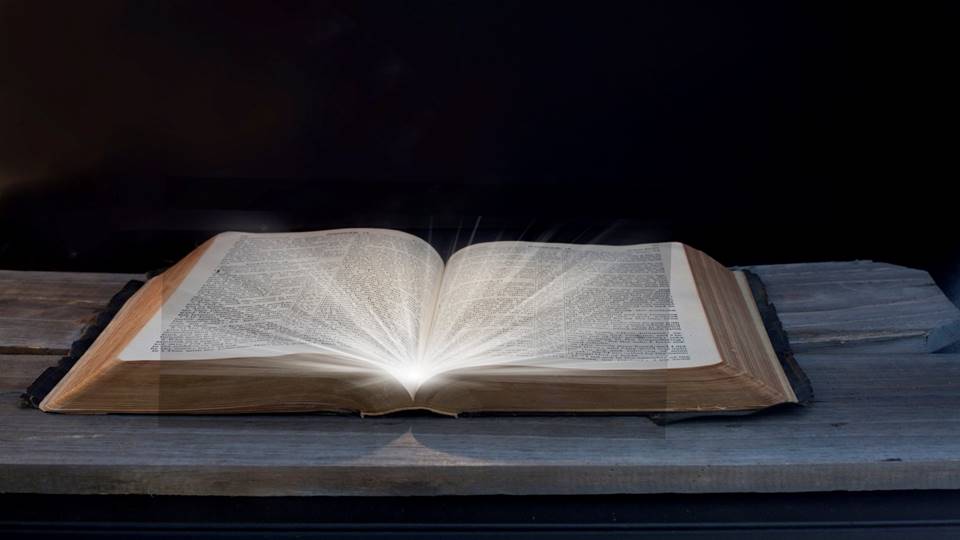 Bài đọc 1
Bài trích sách ngôn sứ Isaia
Thánh Vịnh 64
Lời Chúa rơi vào đất tốt sẽ khai hoa kết trái nhiều.
Thánh Vịnh 64Chúa Nhật XV Thường NiênNăm A
04 câu
Đk: Lời Chúa rơi vào đất tốt sẽ khai hoa kết trái nhiều.
Tk1: Chúa thăm đất cho mưa gội nhuần, cho ngập tràn phú túc giàu sang. Cho sông ngòi trào nước mênh mông, dọn sẵn sàng đợi lúa trổ bông.
Đk: Lời Chúa rơi vào đất tốt sẽ khai hoa kết trái nhiều.
Tk2: Đất đai Chúa lo thu dọn sạch, cho đường cày ứ nước bậm sâu. San cho bằng từng chút mô cao, hạt nảy mầm nhờ Chúa đổ mưa.
Đk: Lời Chúa rơi vào đất tốt sẽ khai hoa kết trái nhiều.
Tk3: Phúc ân Chúa quanh năm dư đầy, hoa màu ngợp lối bước Ngài đi. Nơi hoang địa tràn nước trong xanh, và núi đồi phục sức đẹp xinh.
Đk: Lời Chúa rơi vào đất tốt sẽ khai hoa kết trái nhiều.
Tk4: Lúa tươi tốt rung rinh dạt dào, chiên cừu phủ trắng xóa đồng xanh. Muôn muôn loài hợp tiếng hoan ca, lời hát hò cùng lúc trổi cao.
Đk: Lời Chúa rơi vào đất tốt sẽ khai hoa kết trái nhiều.
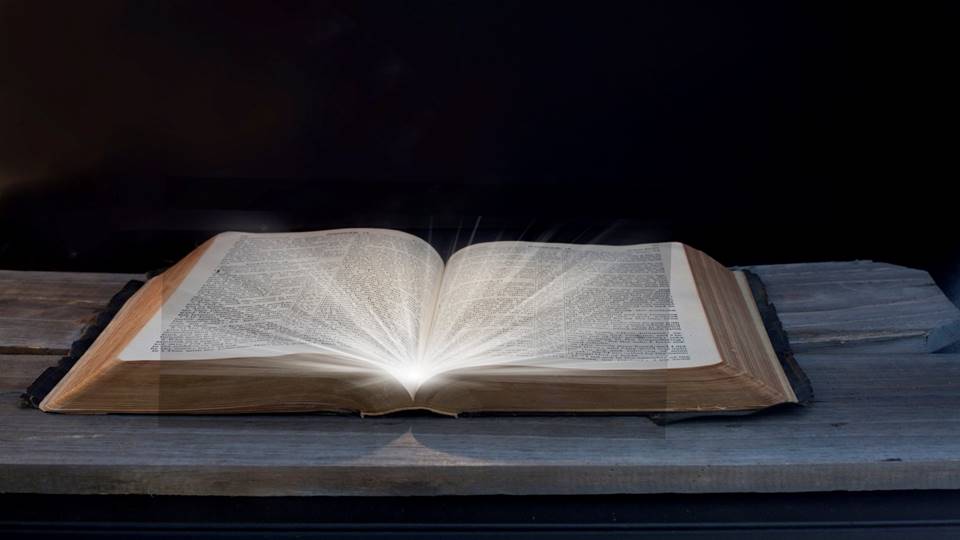 Bài đọc 2
Bài trích thư của thánh Phaôlô tông đồ
Gửi tín hữu Rôma.
Muôn loài thọ tạo những ngong ngóng đợi
Chờ ngày Thiên Chúa mặc khải vinh quang
Của con cái Người.
Alleluia - Alleluia:
Hạt giống là Lời Thiên Chúa, Người gieo giống là Đức Ki-tô, những ai tuân giữ Lời Người sẽ tồn tại muôn đời.
Alleluia …
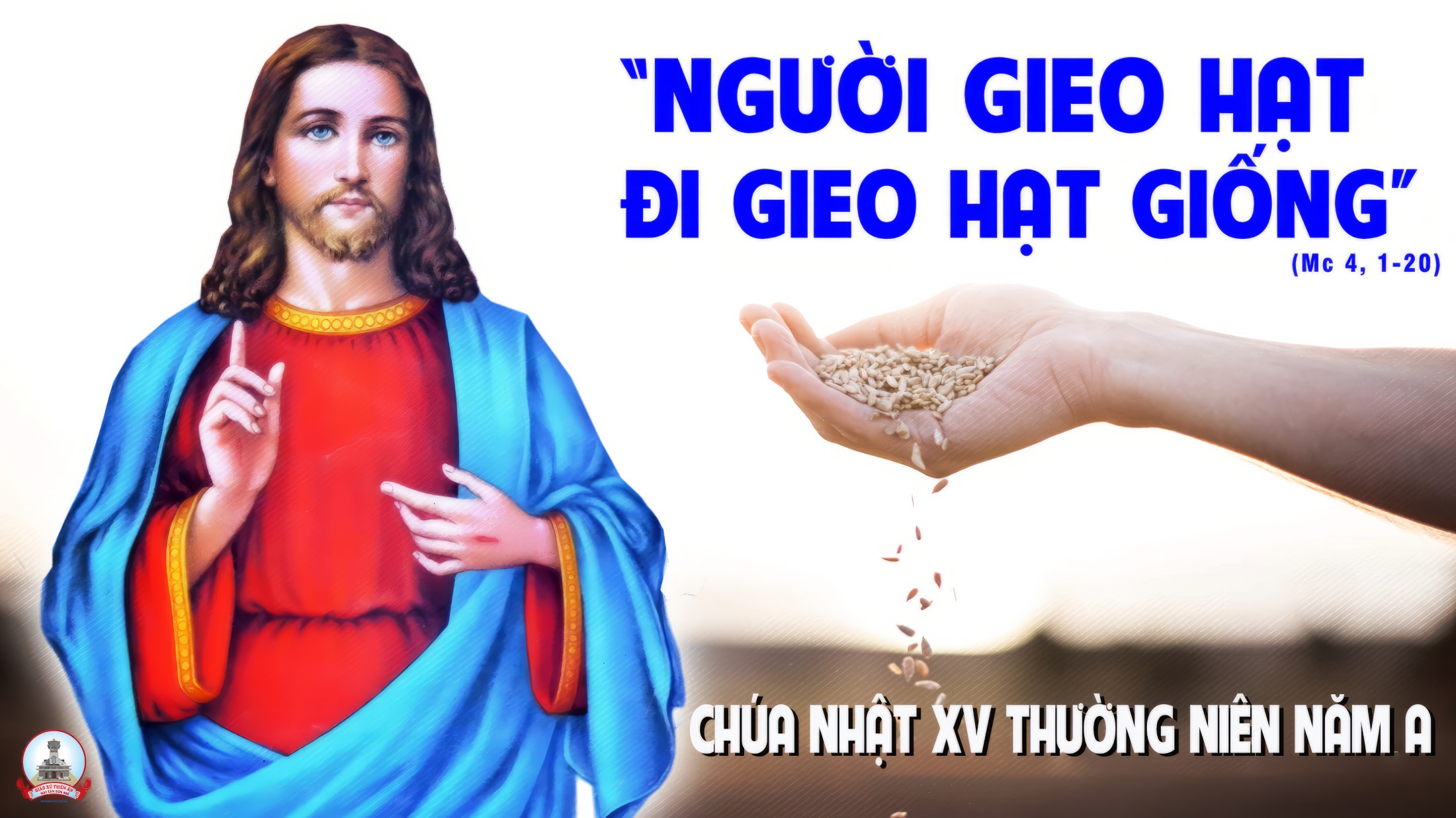 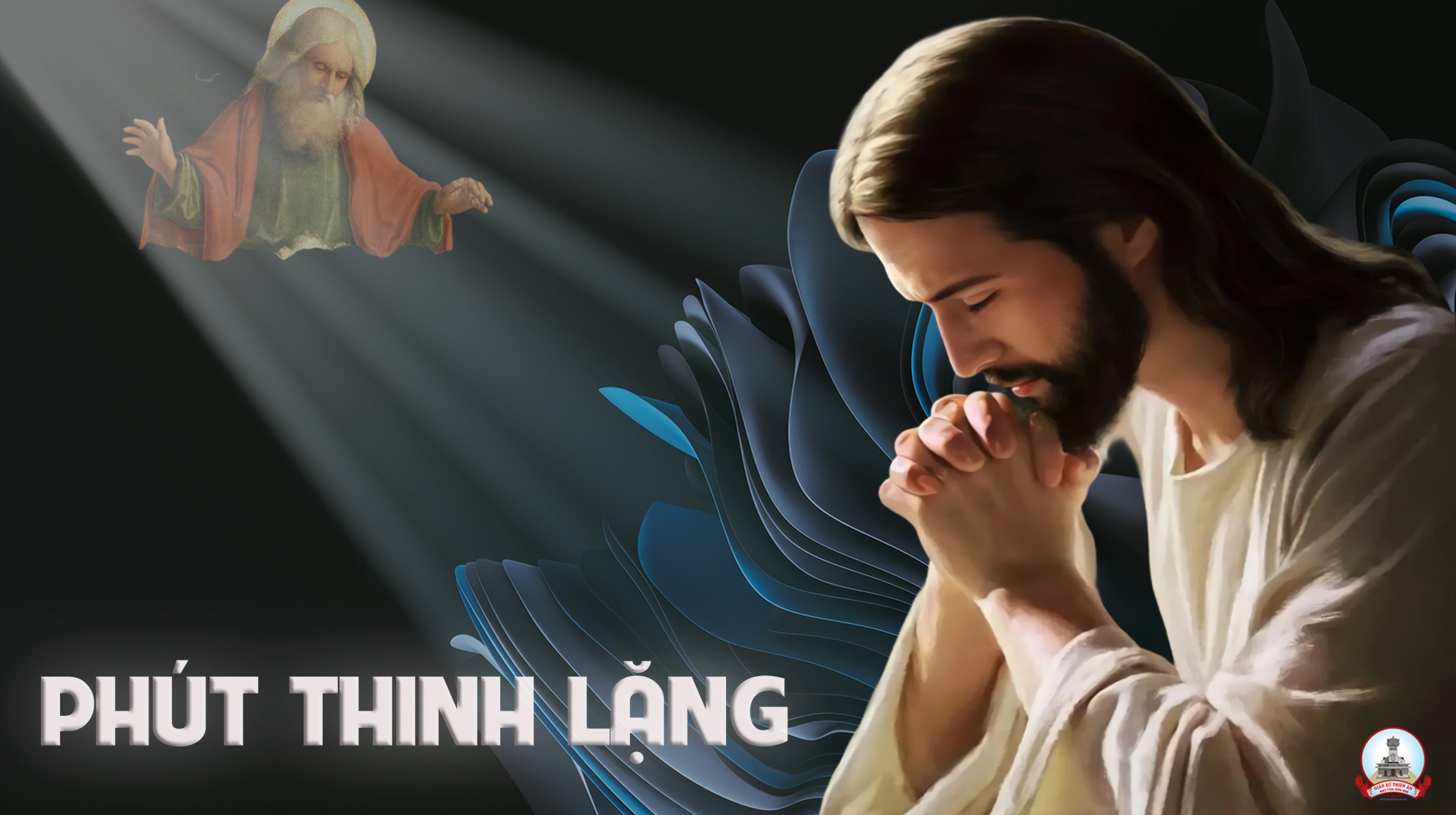 KINH TIN KÍNH
Tôi tin kính một Thiên Chúa là Cha toàn năng, Đấng tạo thành trời đất, muôn vật hữu hình và vô hình.
Tôi tin kính một Chúa Giêsu Kitô, Con Một Thiên Chúa, Sinh bởi Đức Chúa Cha từ trước muôn đời.
Người là Thiên Chúa bởi Thiên Chúa, Ánh Sáng bởi Ánh Sáng, Thiên Chúa thật bởi Thiên Chúa thật,
được sinh ra mà không phải được tạo thành, đồng bản thể với Đức Chúa Cha: nhờ Người mà muôn vật được tạo thành.
Vì loài người chúng ta và để cứu độ chúng ta, Người đã từ trời xuống thế.
Bởi phép Đức Chúa Thánh Thần, Người đã nhập thể trong lòng Trinh Nữ Maria, và đã làm người.
Người chịu đóng đinh vào thập giá vì chúng ta, thời quan Phongxiô Philatô; Người chịu khổ hình và mai táng, ngày thứ ba Người sống lại như lời Thánh Kinh.
Người lên trời, ngự bên hữu Đức Chúa Cha, và Người sẽ lại đến trong vinh quang để phán xét kẻ sống và kẻ chết, Nước Người sẽ không bao giờ cùng.
Tôi tin kính Đức Chúa Thánh Thần là Thiên Chúa và là Đấng ban sự sống, Người bởi Đức Chúa Cha và Đức Chúa Con mà ra,
Người được phụng thờ và tôn vinh cùng với Đức Chúa Cha và Đức Chúa Con: Người đã dùng các tiên tri mà phán dạy.
Tôi tin Hội Thánh duy nhất thánh thiện công giáo và tông truyền.
Tôi tuyên xưng có một Phép Rửa để tha tội. Tôi trông đợi kẻ chết sống lại và sự sống đời sau. Amen.
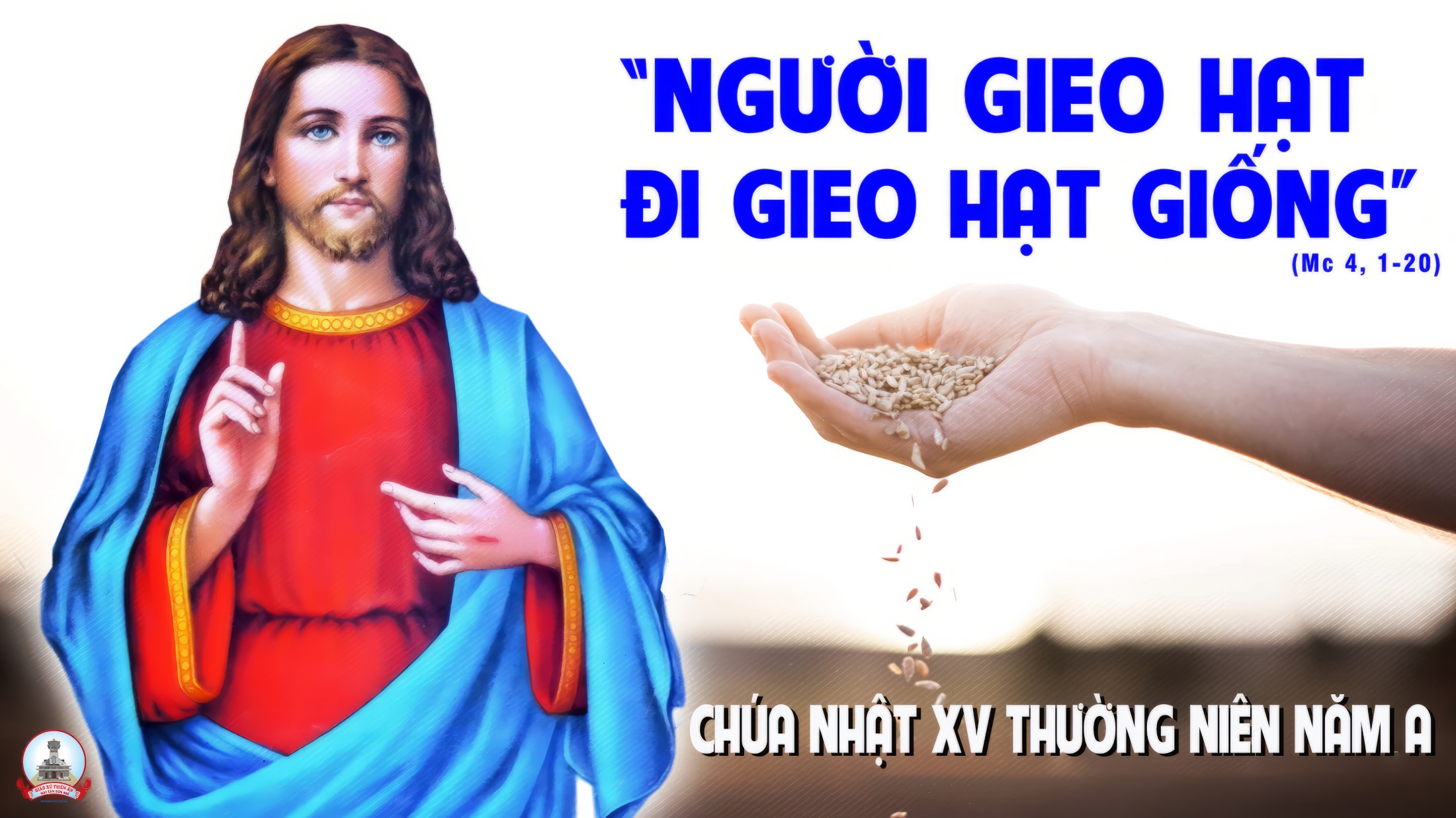 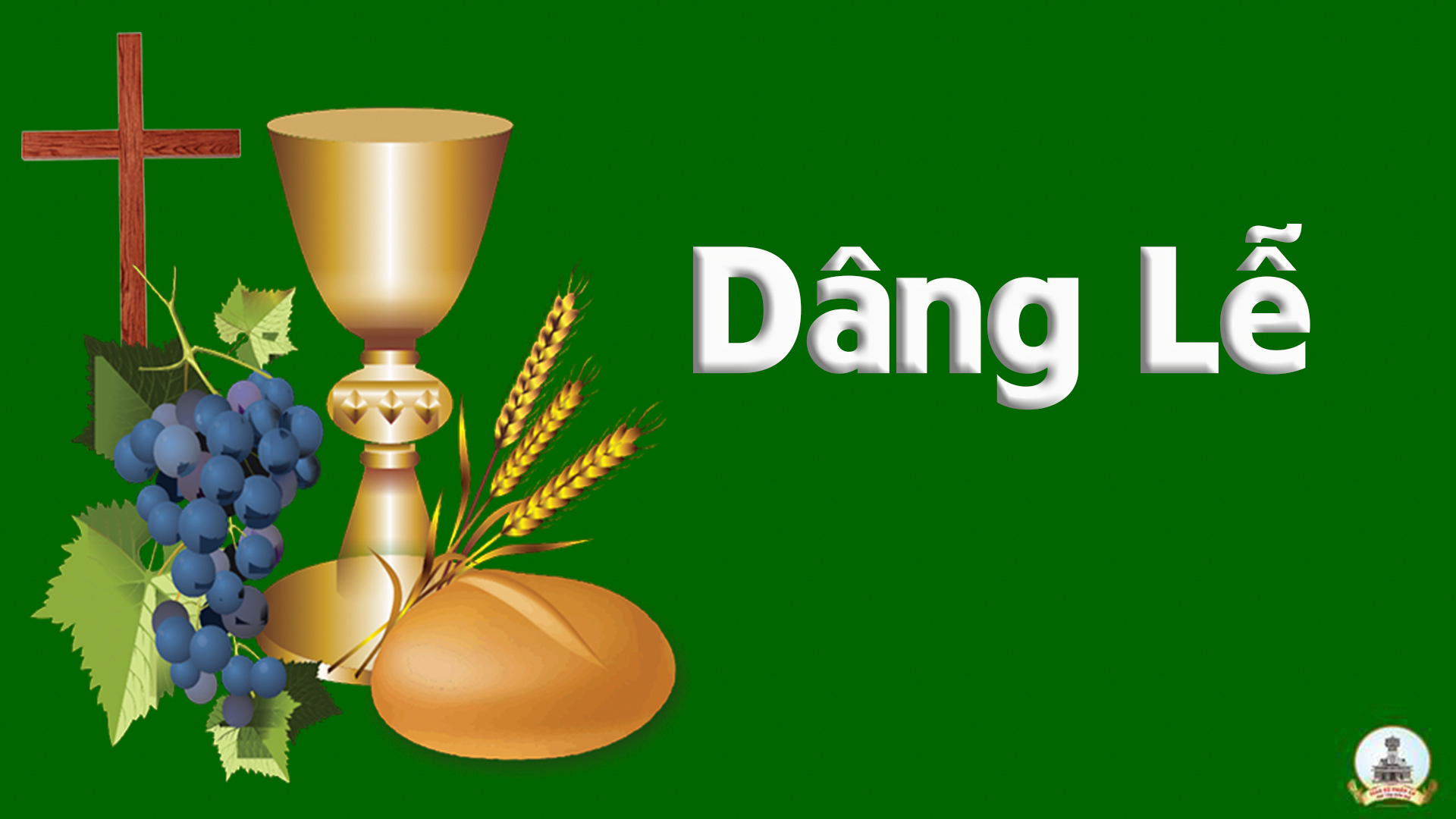 Kinh Dâng Lễ
Văn Chi
Tk1: Này đây tấm bánh trắng này bởi ruộng đất và lao công chúng con. Nguyện dâng Chúa để trở thành Mình Thánh Chúa.
Đk: (Chúc tụng Chúa) Hãy chúc tụng Chúa là Chúa tể càn khôn (Chúa ơi, nguyện cầu Chúa) Hãy nguyện cầu Chúa, xin Chúa nhận hiến lễ thánh nầy (Chúa ơi).
Tk2: Này đây chén Thánh tinh tuyền bởi nho chín và lao công chúng con. Nguyện dâng Chúa để trở thành nguồn sức sống.
Đk: (Chúc tụng Chúa) Hãy chúc tụng Chúa là Chúa tể càn khôn (Chúa ơi, nguyện cầu Chúa) Hãy nguyện cầu Chúa, xin Chúa nhận hiến lễ thánh nầy (Chúa ơi).
Tk3: Này đây xác với linh hồn nguyện dâng Chúa trọn bao nhiêu ước mơ. Cùng dâng hiến để trở thành một hy lễ.
Đk: (Chúc tụng Chúa) Hãy chúc tụng Chúa là Chúa tể càn khôn (Chúa ơi, nguyện cầu Chúa) Hãy nguyện cầu Chúa, xin Chúa nhận hiến lễ thánh nầy (Chúa ơi).
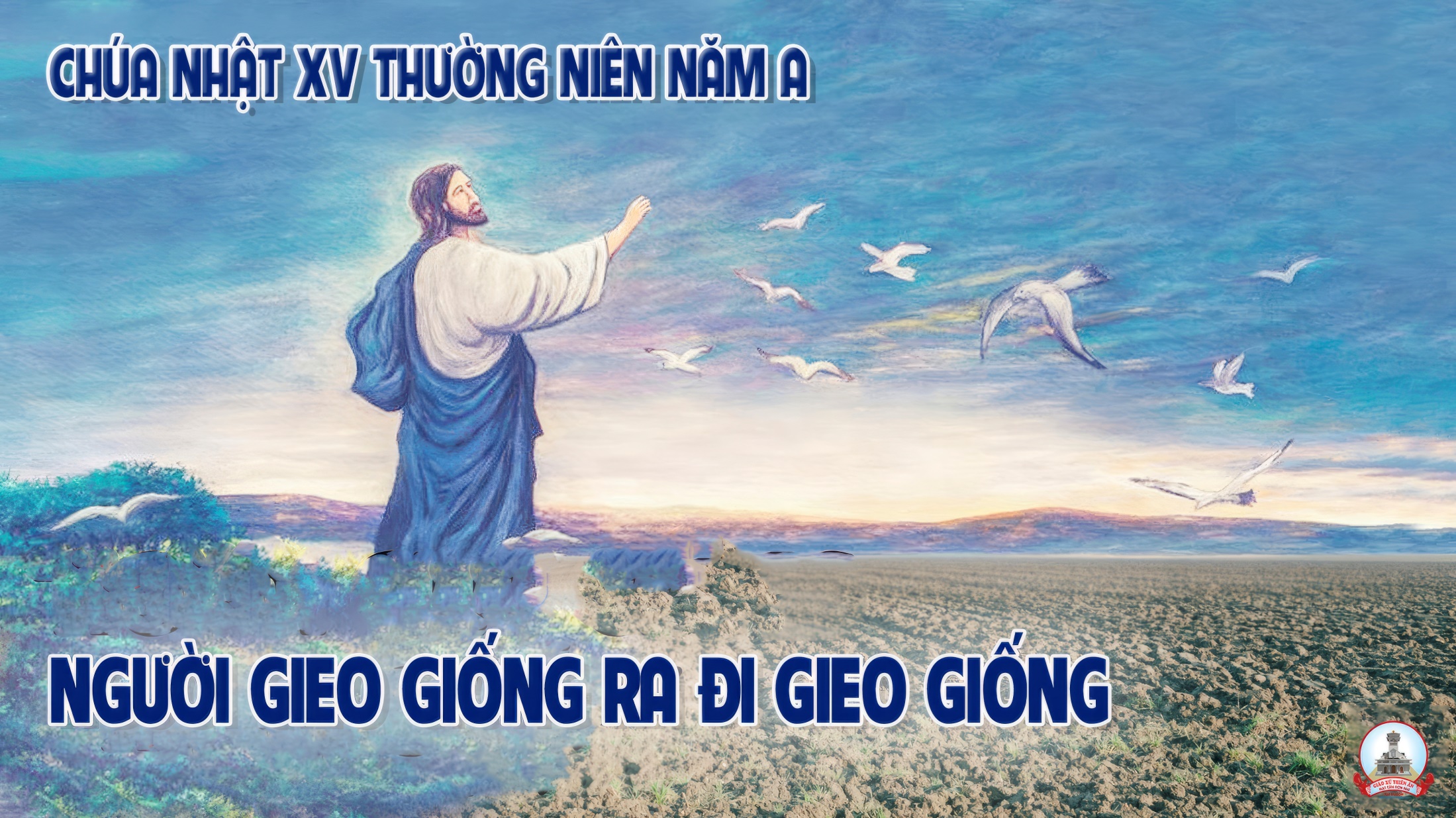 Ca Nguyện Hiệp LễLắng Nghe Lời ChúaNguyễn Duy
Tk1: Xin cho con biết lắng nghe Lời Ngài dạy con trong đêm tối. Xin cho con biết lắng nghe Lời Ngài dạy con lúc lẻ loi. Xin cho con cất tiếng lên trả lời vừa khi con nghe Chúa. Xin cho con biết thân thưa: “Lạy Ngài, Ngài muốn con làm chi?”
Đk: Lời Ngài là sức sống của con. Lời Ngài là ánh sáng đời con. Lời Ngài là chứa chan hy vọng, là đường để con hằng dõi bước. Lời Ngài đượm chất ngất niềm vui, trọn vẹn ngàn tiếng hát đầy vơi. Lời Ngài đổi mới cho cuộc đời. Lời Ngài hạnh phúc cho trần ai.
Tk2: Xin cho con biết lắng nghe Lời Ngài dạy con trong cuộc sống. Xin cho con biết lắng nghe Lời Ngài từng theo bước đời con. Xin cho con biết sẵn sàng chờ đợi và vâng nghe theo Chúa. Xin cho con biết sẵn sàng thực hành Lời Chúa đã truyền ban.
Đk: Lời Ngài là sức sống của con. Lời Ngài là ánh sáng đời con. Lời Ngài là chứa chan hy vọng, là đường để con hằng dõi bước. Lời Ngài đượm chất ngất niềm vui, trọn vẹn ngàn tiếng hát đầy vơi. Lời Ngài đổi mới cho cuộc đời. Lời Ngài hạnh phúc cho trần ai.
Tk3: Xin cho con vững bước đi vào đời truyền rao cho công lý. Xin cho con biết say mê cuộc đời làm nhân chứng tình yêu. Cho môi con thắm nét cười, Lời Ngài được đem cho thế giới. Cho đôi tay sáng ơn trời, trọn vẹn hành lý cho ngày mai.
Đk: Lời Ngài là sức sống của con. Lời Ngài là ánh sáng đời con. Lời Ngài là chứa chan hy vọng, là đường để con hằng dõi bước. Lời Ngài đượm chất ngất niềm vui, trọn vẹn ngàn tiếng hát đầy vơi. Lời Ngài đổi mới cho cuộc đời. Lời Ngài hạnh phúc cho trần ai.
Tk4: Xin cho đến với Người bằng một tình yêu không giả dối. Xin cho con đến trong đời tìm lại nguồn hạnh phúc mà thôi. Cho con khi đã lắng nghe Lời Ngài dạy con ôi cao quý. Xin cho con trái tim si ngàn đời tình mến không nhạt phai.
Đk: Lời Ngài là sức sống của con. Lời Ngài là ánh sáng đời con. Lời Ngài là chứa chan hy vọng, là đường để con hằng dõi bước. Lời Ngài đượm chất ngất niềm vui, trọn vẹn ngàn tiếng hát đầy vơi. Lời Ngài đổi mới cho cuộc đời. Lời Ngài hạnh phúc cho trần ai.
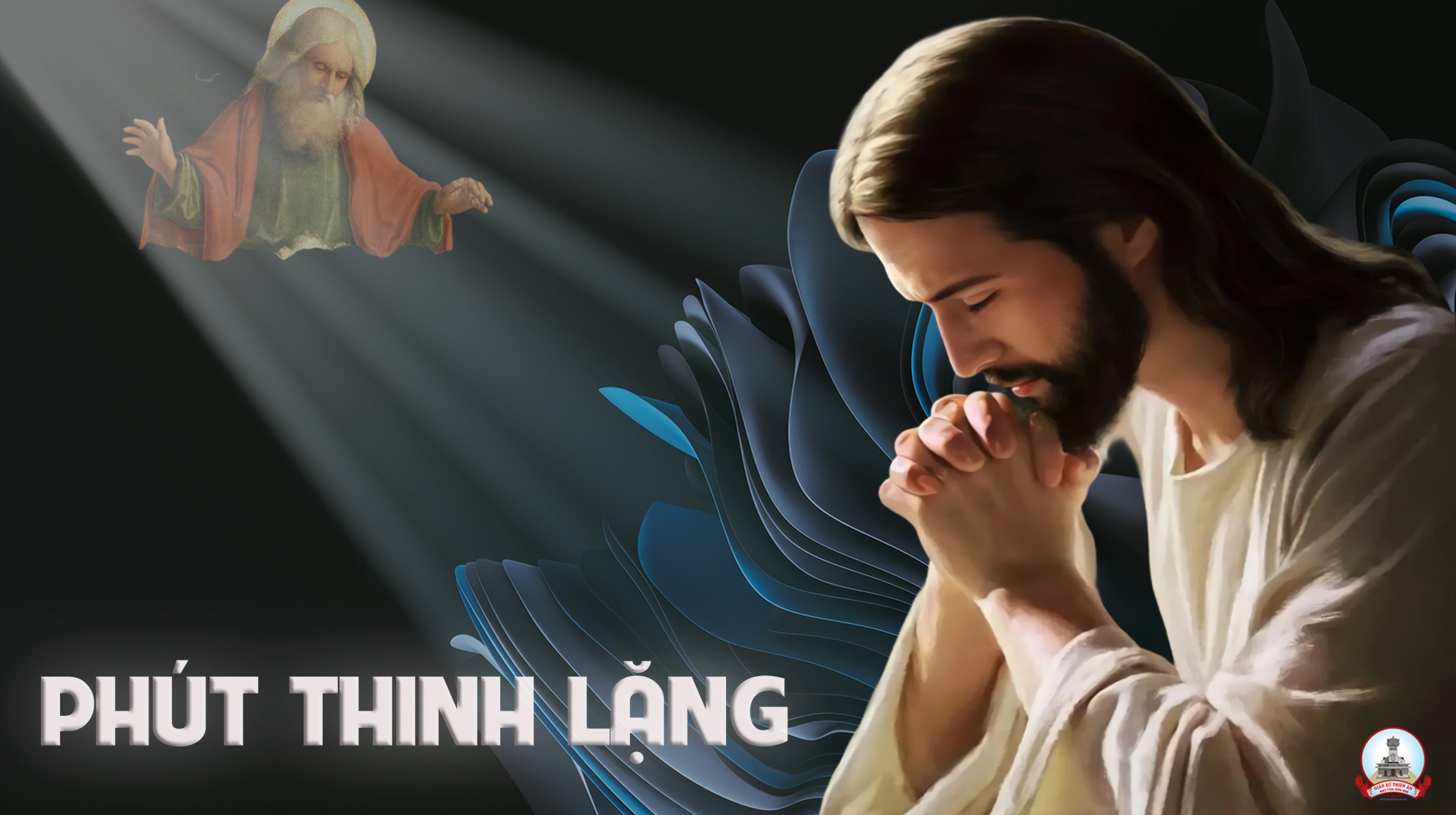 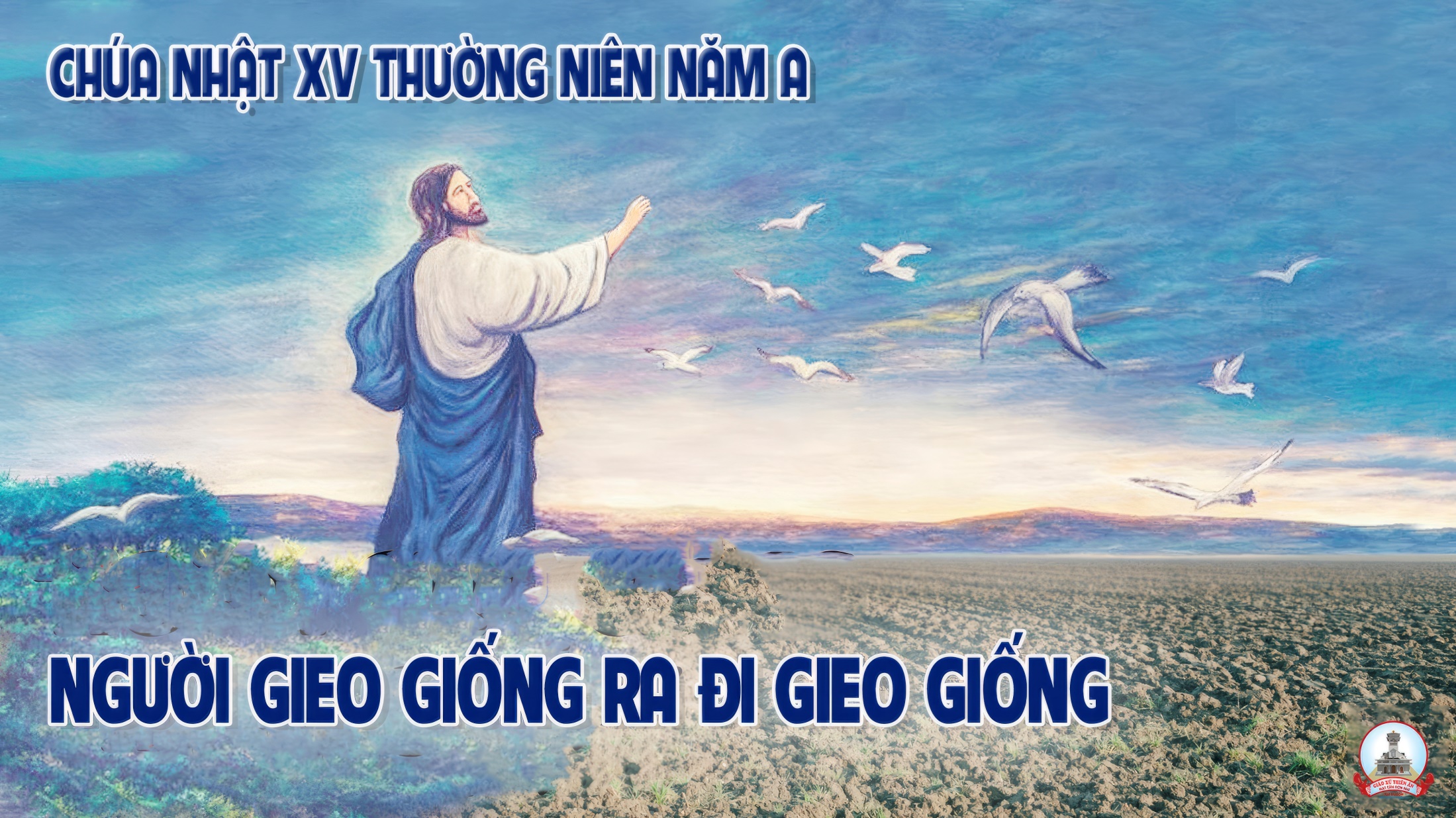 Ca Kết LễHồng Ân Chúa Bao La Thiện Cẩm
Đk: Hồng ân Chúa bao la tuôn đổ xuống chan hòa. Tuy tay con nhỏ bé bao nhiêu cũng không vừa.
Tk: Chính tay Ngài đã dựng nên con, Thần Khí Ngài làm cho con sống. Tình yêu Ngài ngày đêm ấp ủ, lời Ngài dẫn dắt con trên đường.
Đk: Hồng ân Chúa bao la tuôn đổ xuống chan hòa. Tuy tay con nhỏ bé bao nhiêu cũng không vừa.
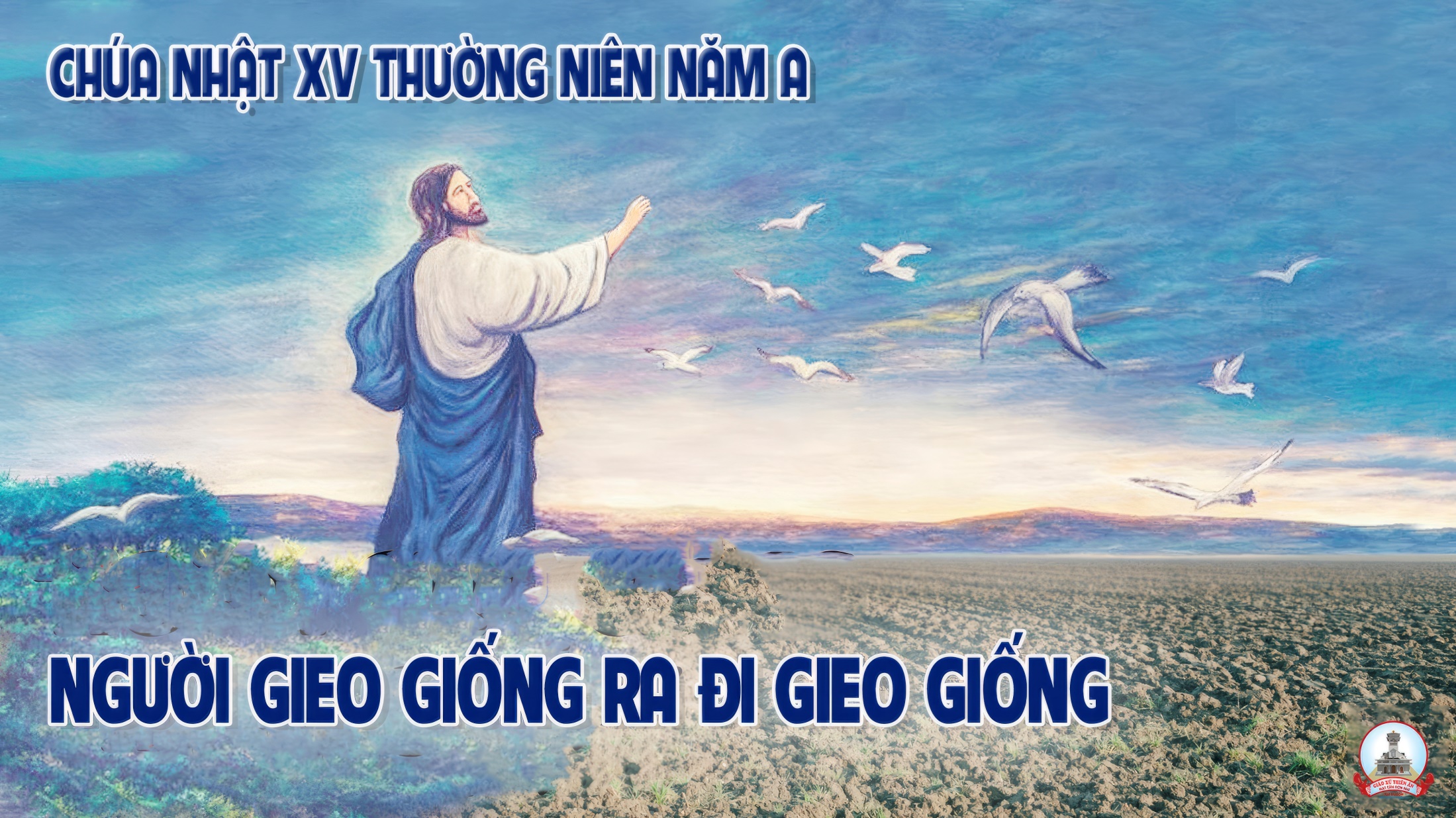